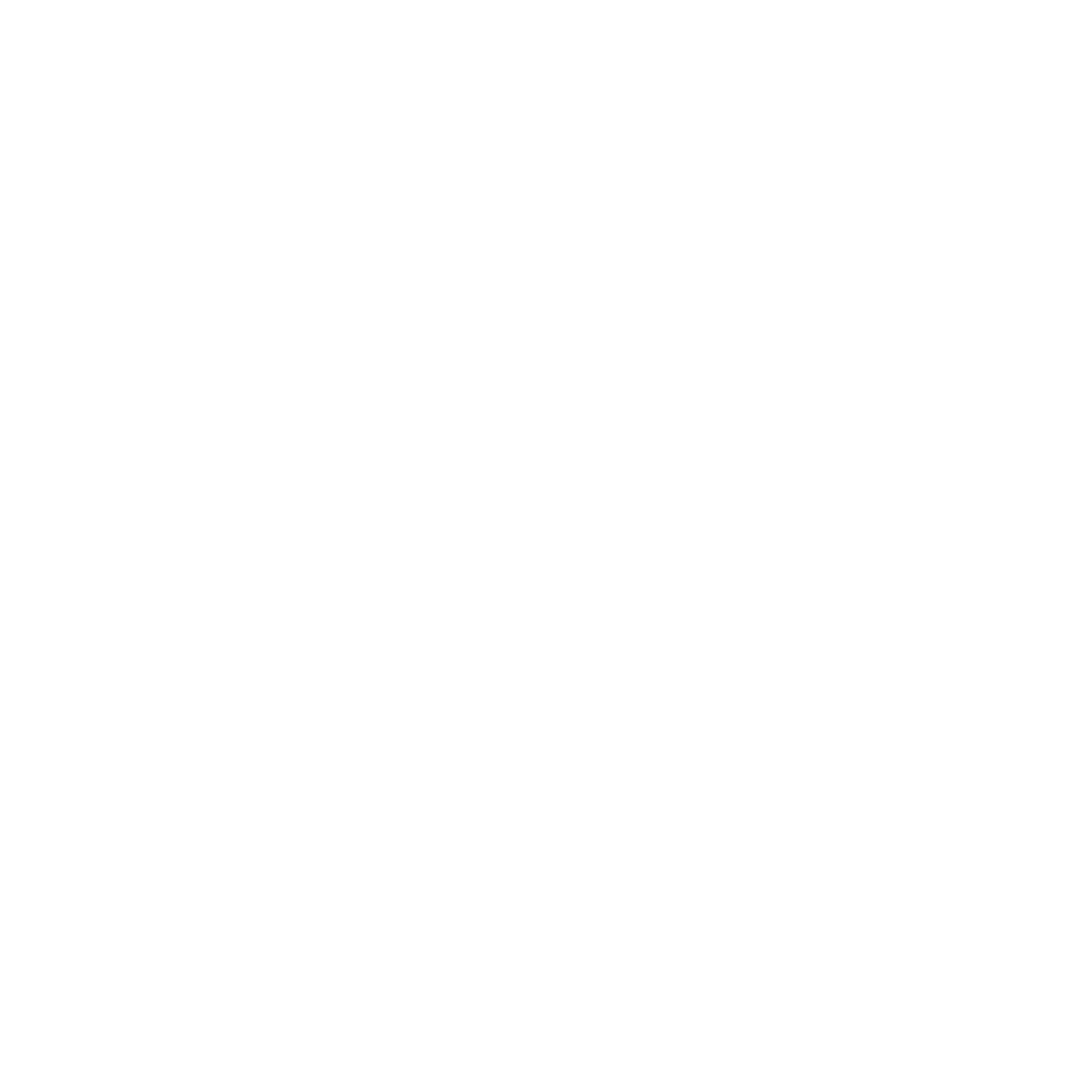 I Jornada de (d)Efecto Pasillo 

Facultad de Ciencias, 15 junio 2018 #DefectoPasillo
II Plan de Promoción de la Investigación
[Speaker Notes: Drag Picture and Send to Back]
Laboratory of Surface and Interface Physics
Department of Applied Physics
Applied Physics
Outline
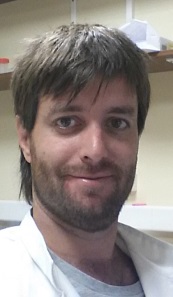 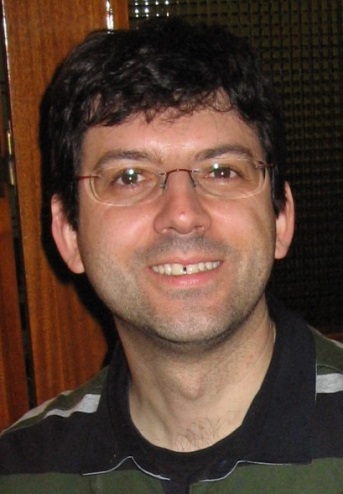 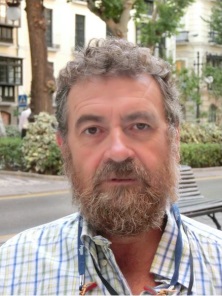 Since 1990…. Biomimetic bone-like coatings, colloidal assembly, waterproofing, road paving, adhesives, paints, imbibition, biomaterials

Disciplines: Surface physics and material engineering

Concepts: Durable functional coatings with low(high)-adhesion properties for real-life applications. Wetting and drop dynamics. 

Deliverables: Release (demoulding) coatings, anti-icing coatings, anti-biofouling surfaces…
Dr. Miguel Ángel Cabrerizo Vílchez
Dr. F. Javier Montes Ruiz-Cabello
Dr. Miguel Ángel Rodríguez Valverde
fjmontes@ugr.es
mcabre@ugr.es
http://wpd.ugr.es/~marodri/
marodri@ugr.es
Wetting, adhesion, surface tailoring, roughness, durability
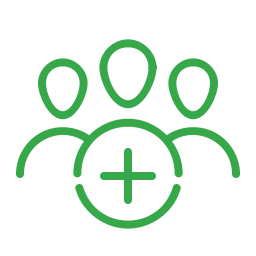 Jornadas (d)Efecto Pasillo Facultad de Ciencias
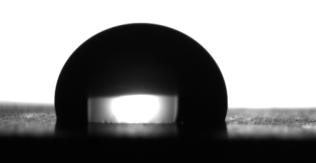 Laboratory of Surface and Interface Physics
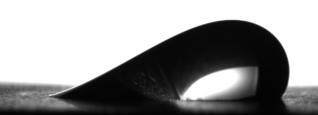 Expertise
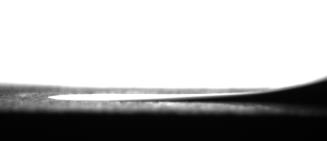 Adhesion and wettability.
Facilities and instrumentation
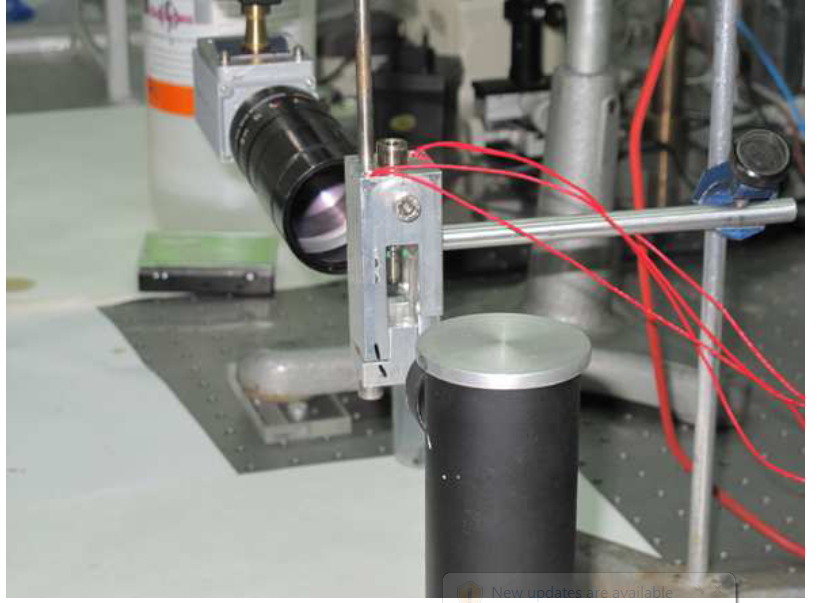 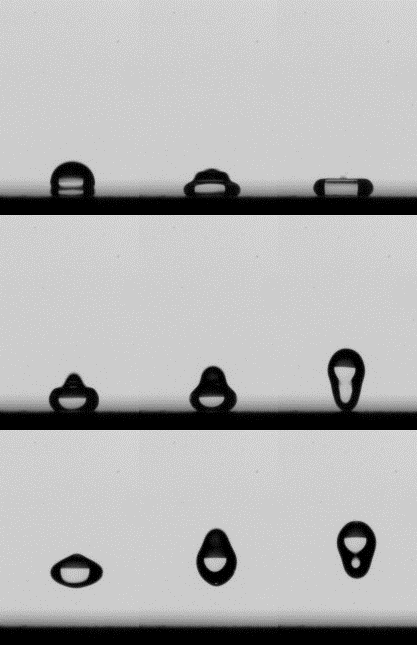 Wettability measurements

Adhesion (pull-off) tests

Dip-coating, spin-coating

Surface topography

Wear/abrasion tests, UV-Ozone

Prototyping of scientific instrumentation
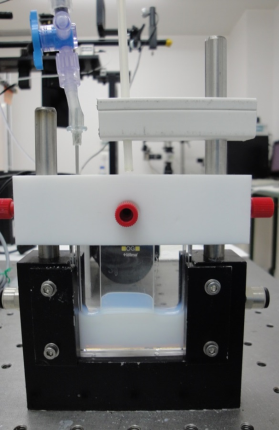 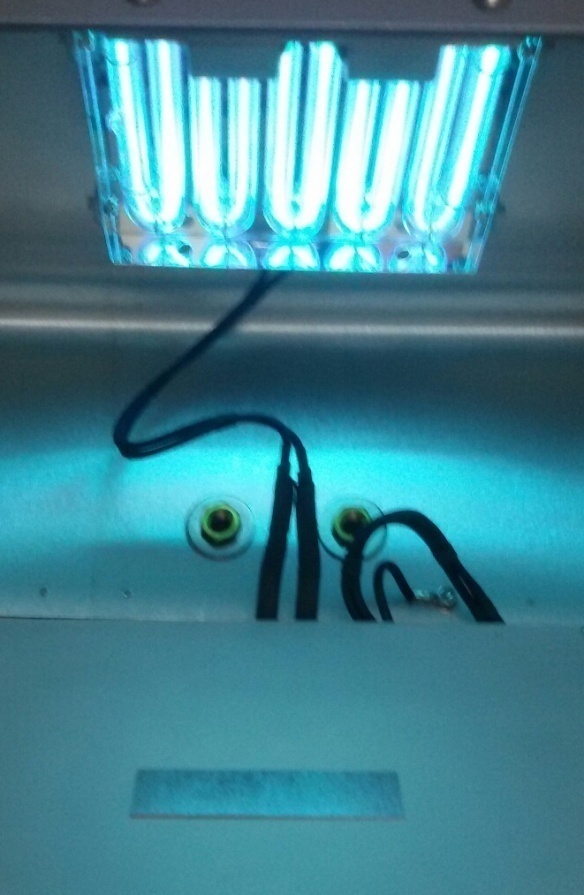 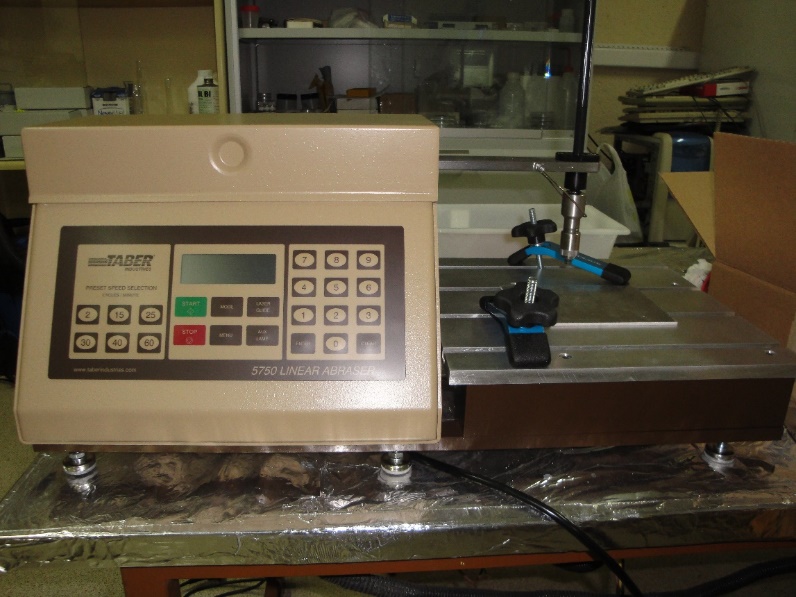 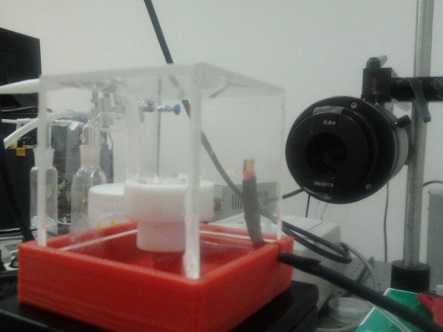 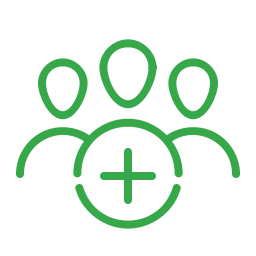 Jornadas (d)Efecto Pasillo Facultad de Ciencias
Laboratory of Surface and Interface Physics
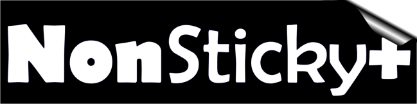 DISEÑO DE RECUBRIMIENTOS ANTI-ADHERENTES MEJORADOS
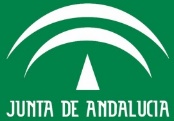 We need…
P12-FQM-1443
wpd.ugr.es/~nonsticky+
Physical vapor deposition (PVD) coatings
Infrared thermography (IRT) for freezing drops (~mm)
Water condensation measurement in/on small surfaces (Quartz Crystal Microbalance?)
Groups specialized on surface coatings: low surface energy, durability, scale-up, aeronautics…
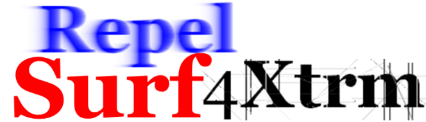 DESIGN AND PREPARATION OF LIQUID-REPELLENT SURFACES OPERATING IN EXTREME CONDITIONS
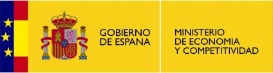 MAT2014-60615-R
wpd.ugr.es/~repelsurf4xtrm
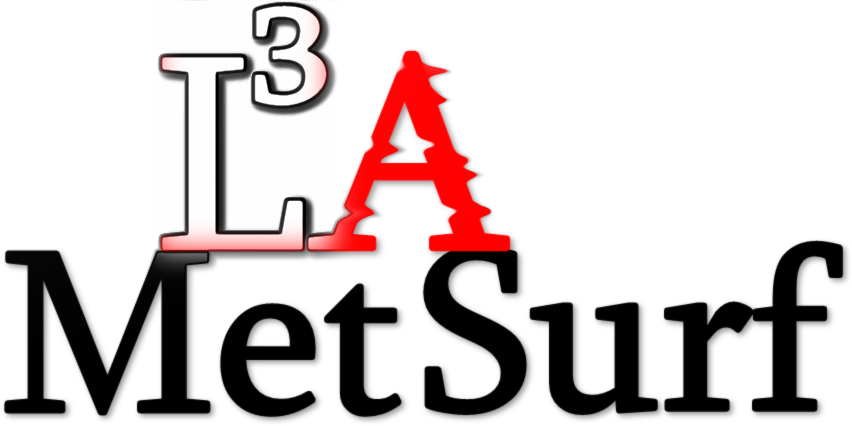 FABRICATION OF LONG-LASTING LOW-ADHESION METAL-BASED SURFACES
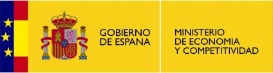 for…
MAT2017-82182-R
Current partners

TECNIMACOR, CETURSA, UCO, UYork
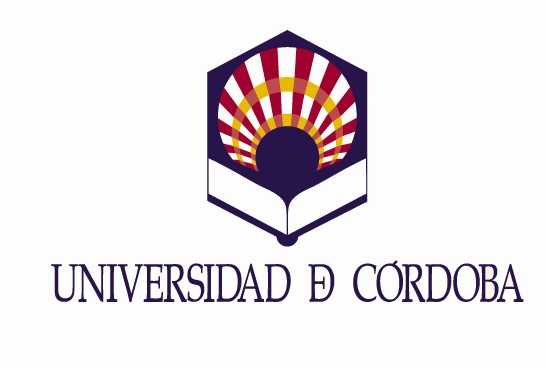 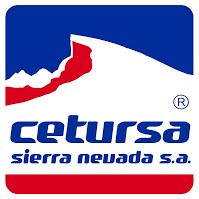 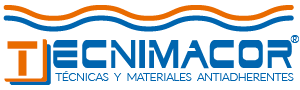 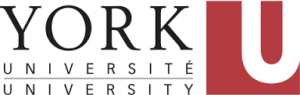 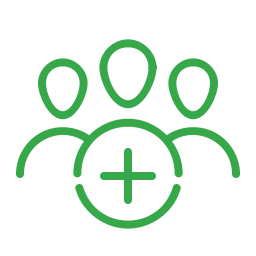 Jornadas (d)Efecto Pasillo Facultad de Ciencias